Figure 2. Generation and characterization of neuronal cultures. (A) The schematic view of the neural differentiation ...
Hum Mol Genet, Volume 23, Issue 10, 15 May 2014, Pages 2527–2541, https://doi.org/10.1093/hmg/ddt644
The content of this slide may be subject to copyright: please see the slide notes for details.
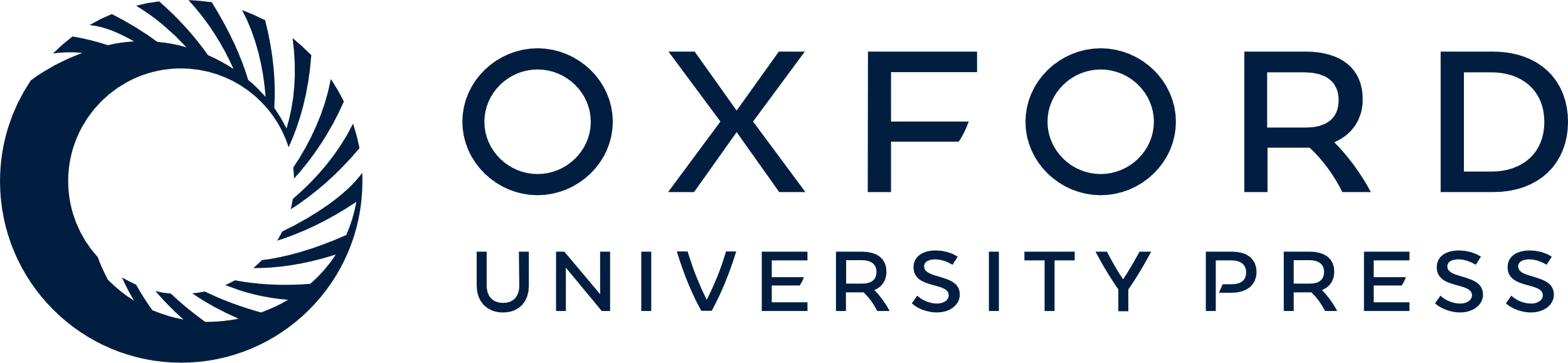 [Speaker Notes: Figure 2. Generation and characterization of neuronal cultures. (A) The schematic view of the neural differentiation protocol. (B) Neural precursor cell (NPC) lines coexpress the early neural precursor markers Nestin and Sox2. (C) Neuronal cultures express neuronal (TuJ-1) and glial (GFAP) markers. (D) Statistical analysis for TuJ-1 and GFAP (% over DAPI) revealed no difference between patients and controls. Plotted are means of each line, n represents two independent experiments per line in triplicates. Data shown as mean ± standard error mean (SEM). (E) Staining for the cortical marker Ctip2 and TuJ-1 is shown. (F) Labeling for Synaptophysin and PSD-95 after 6 weeks of differentiation reveal punctuate staining in close proximity to crossing neurites indicating synapse formations. (G) Ultrastructural analysis further indicates synapse formation. Axon-like process containing microtubule structures (asterisk) forms a terminal button containing ribosomes (arrowheads) and vesicles (arrow). (H) Both, control and SPG4 differentiated neuronal cells display voltage-gated sodium and potassium channels (right column, voltage-clamp recordings) and fire action potentials (left column, current-clamp recordings, cells were held at −70 mV), reminiscent of neurons. Scale bars 50 µm in (B, C and E); 5 µm in (F) and 500 nm in (G).


Unless provided in the caption above, the following copyright applies to the content of this slide: © The Author 2013. Published by Oxford University Press.This is an Open Access article distributed under the terms of the Creative Commons Attribution License (http://creativecommons.org/licenses/by/3.0/), which permits unrestricted reuse, distribution, and reproduction in any medium, provided the original work is properly cited.]